Fish for the Future
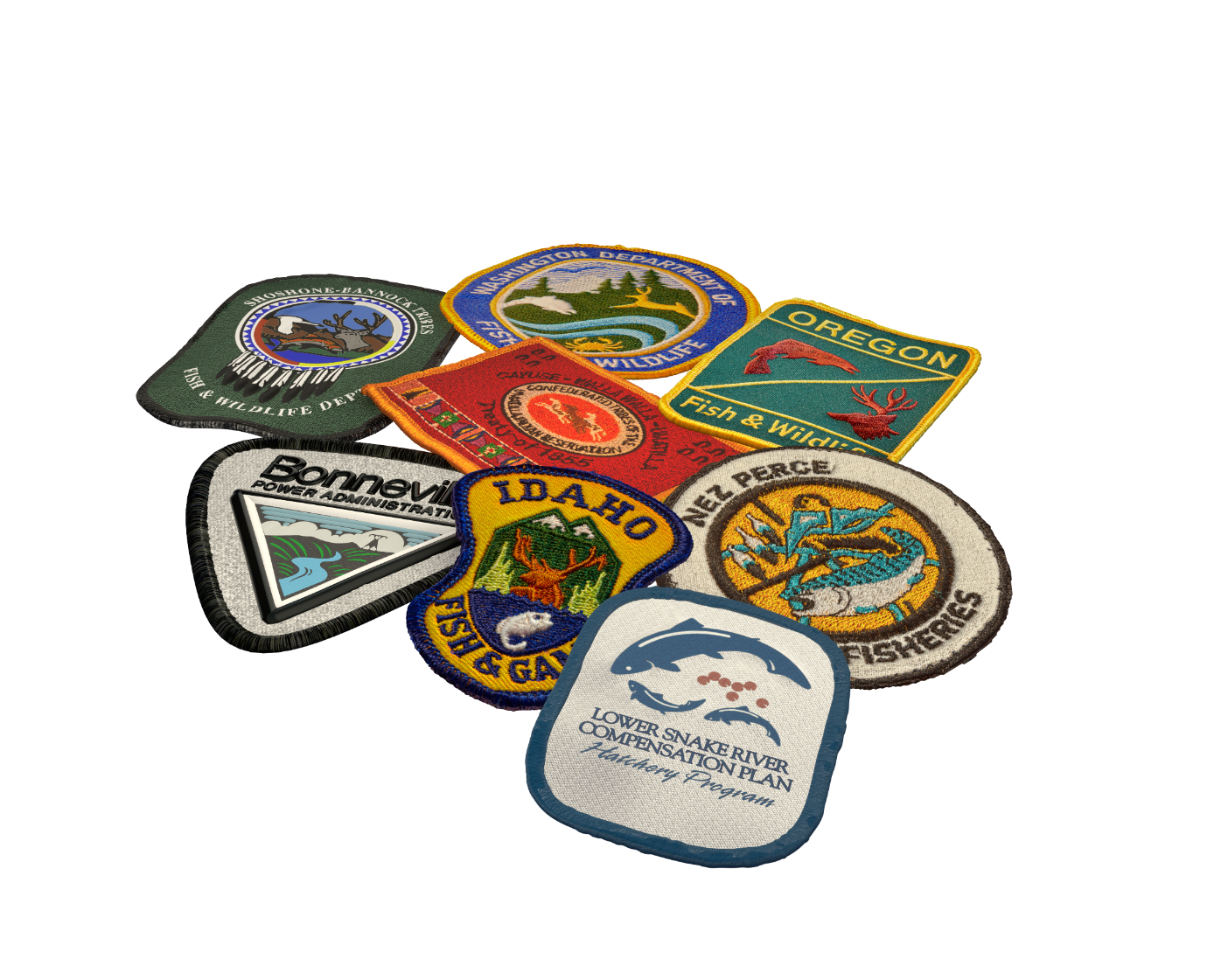 Station of the Year
Sawtooth Hatchery
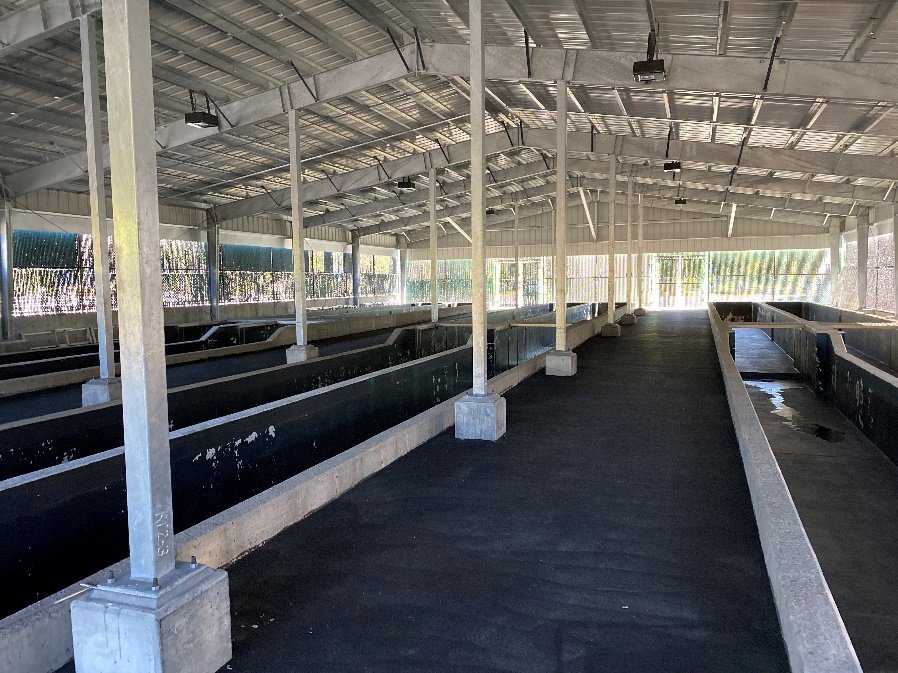 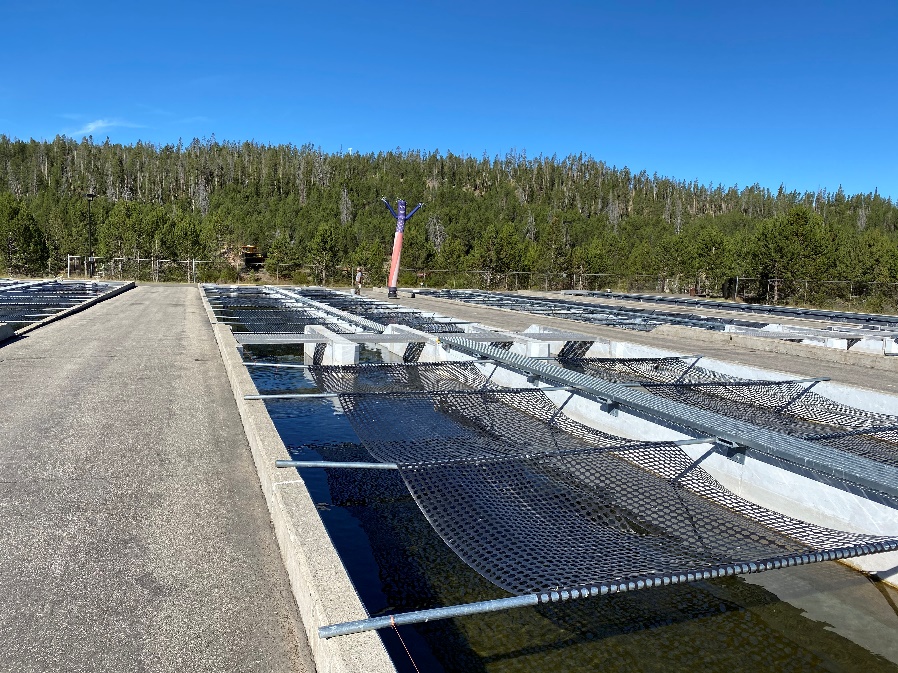 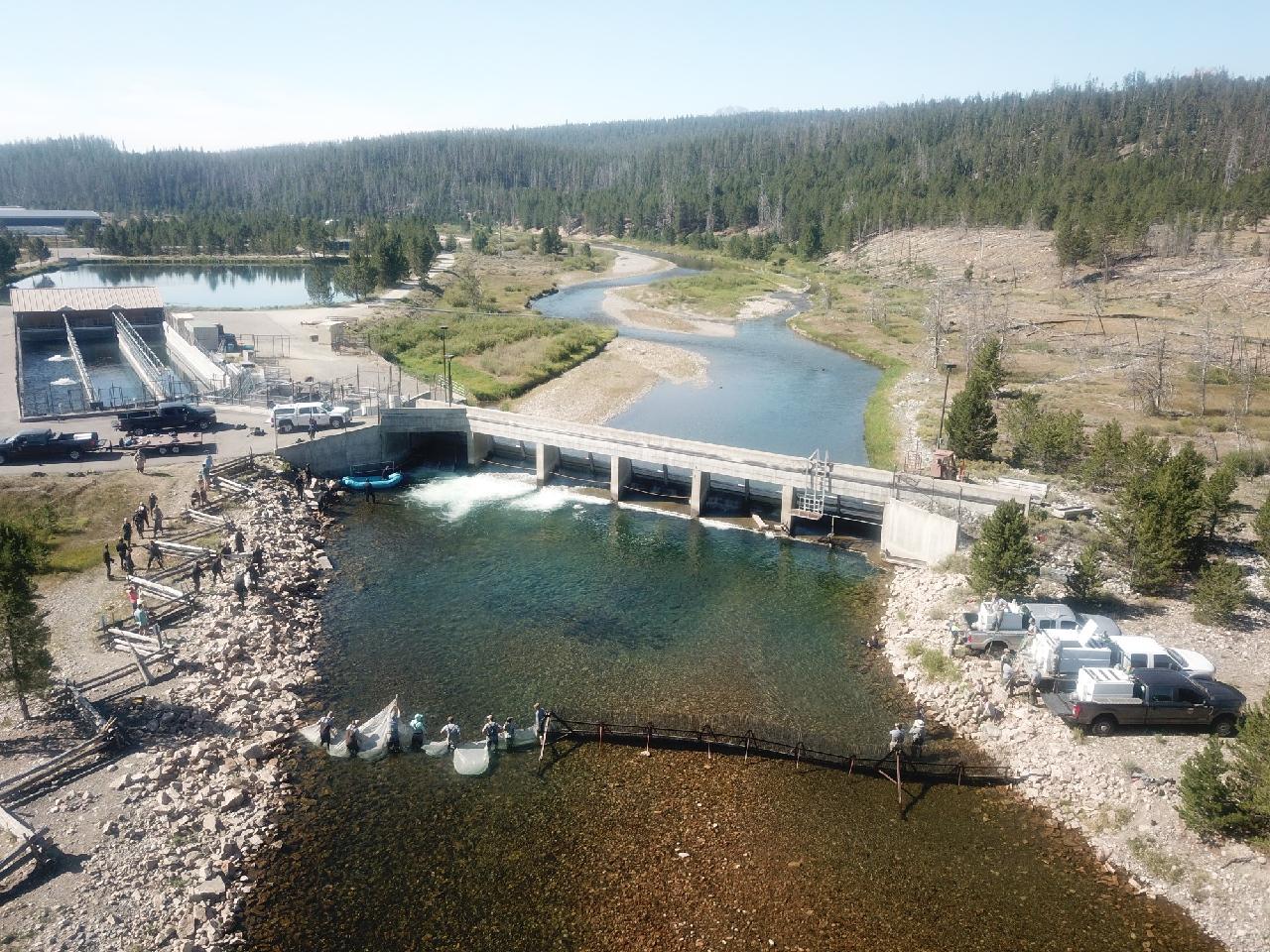 Sawtooth Hatchery
East Fork facility transition
Backfilling Pahsimeroi smolts
Work towards additional Yankee Fork acclimation periods
Outreach and new visitor signs around the facility
Troubleshooting getting fish into the trap and rounding up the rest
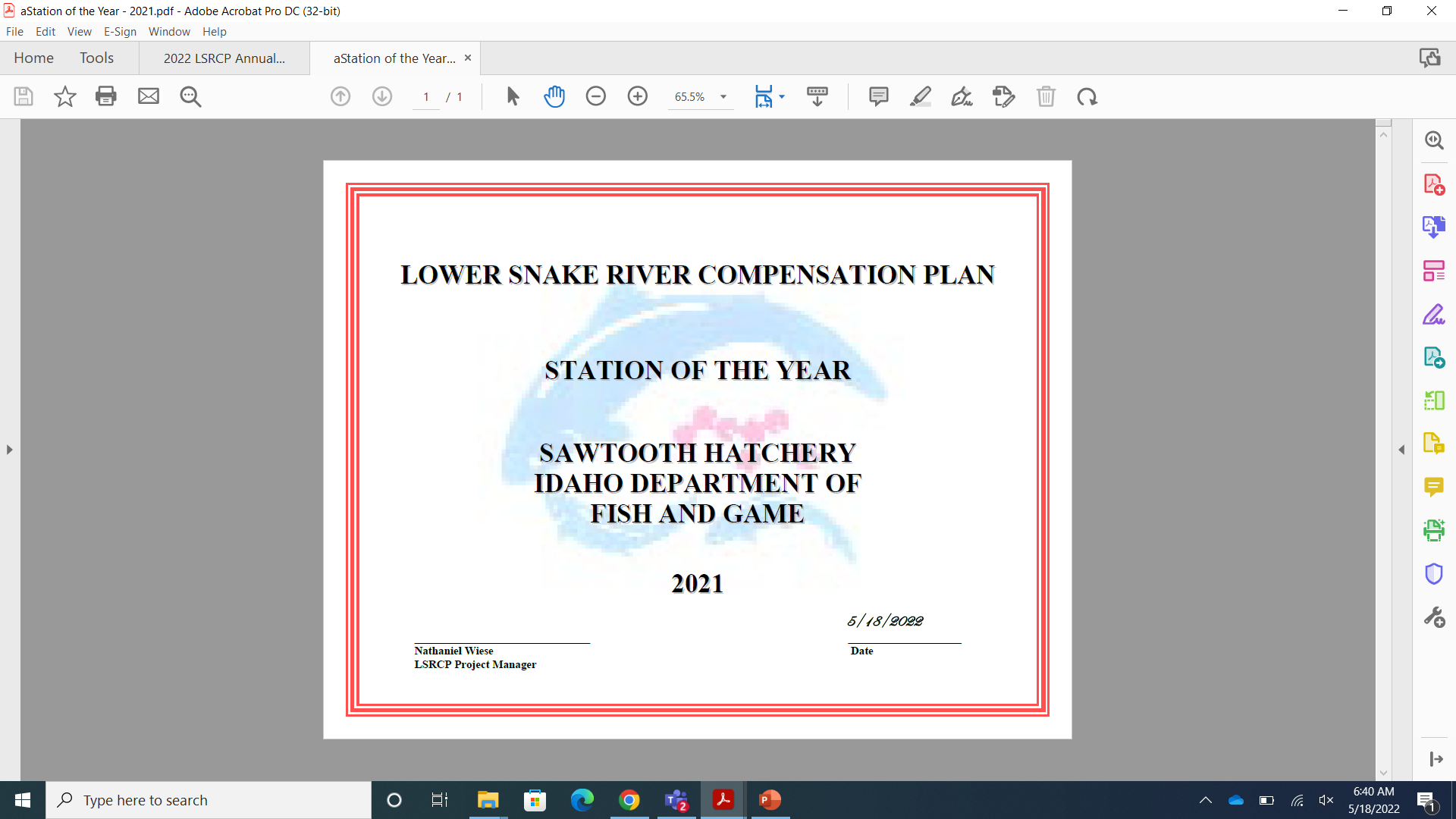 Thanks for Attending!